Nemško vprašanje 
po 2 sv. vojni
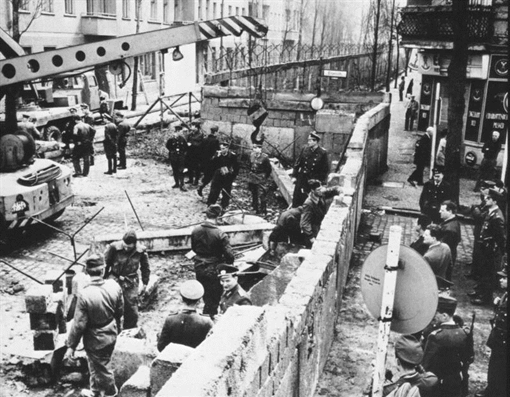 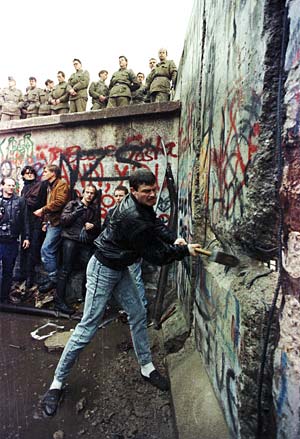 Nemčija po vojni
4 okupacijske cone :
 3 zavezniške ( Francija, Velika 
Britanija,ZDA)
 1 Sovjetska zveza
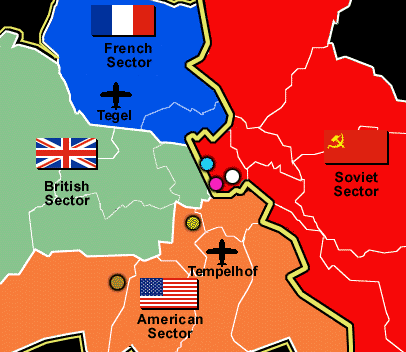 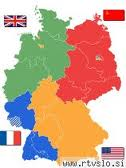 Nastanek dveh nemčij
23.5.1949 nastanek ZRN-Zvezna republika  Nemčija (ZDA,VB,FRA)
30.5.1949 nastanek NDR-Nemško demokratična republika(SZ)
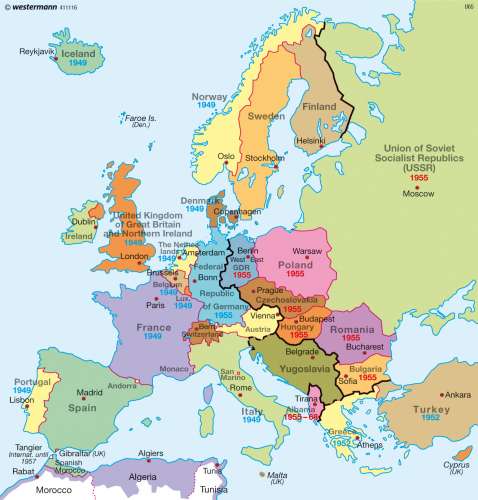 Berlinski zid
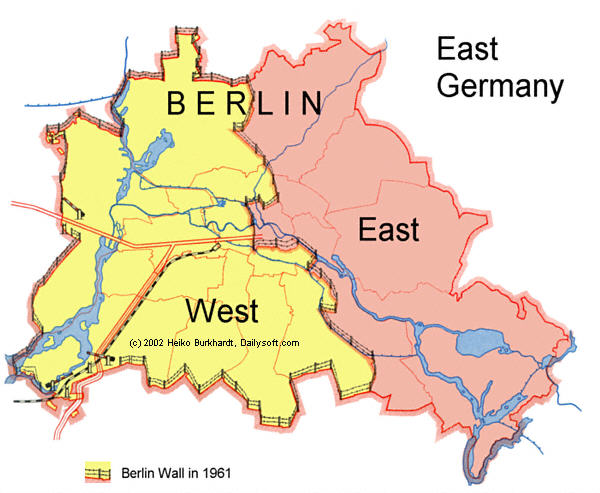 Simbol hladne vojne.
 1961-1989
13. junij 1990: uradno rušenje
3. oktober 1990: združitev
Berlinski zid je padel 9. November 1989 po več kot 28 letih.
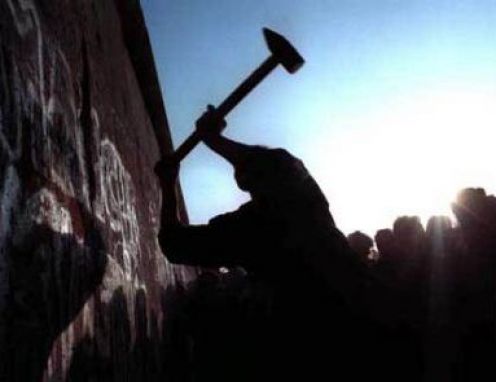 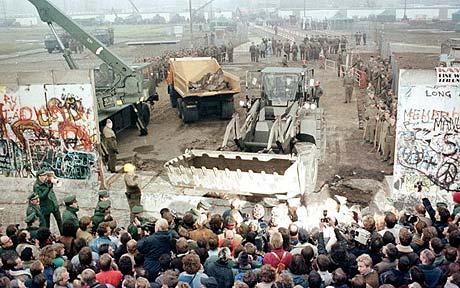 Zanimivosti
Pri poskusih pobega umrlo najmanj 240 ljudi.
Zagovarjati se je moralo 75.000 ljudi.
Berlinski zid je bil dolg 167 km.
Najbolj znan prehod je bil Checkpoint Charlie.
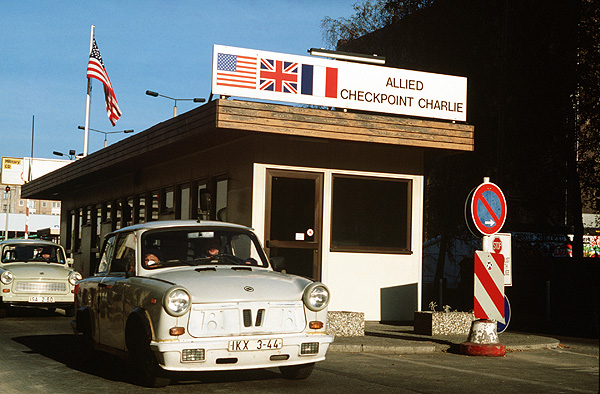 Viri
http://www.google.com/imghp?hl=sl
http://en.wikipedia.org/wiki/Main_Page
Hvala za vašo pozornost!